Государственное учреждение 
«Забайкальский краевой центр психолого-педагогической, медицинской и социальной помощи 
«Семья»
Школьные службы примирения
Педагог-психолог Н.Б. Винникова
Особенности школьных конфликтов
Особенности школьных конфликтов
Восстановительная медиация – процесс, в котором создаются условия для восстановления способности людей понимать друг друга и договариваться о приемлемых для них вариантах разрешения проблем, возникших в результате конфликтных или криминальных ситуаций.
Круг сообществ –  программа, работающая с групповыми конфликтами, заключается главным образом в восстановлении коммуникаций и потерянных связей, реабилитации постконфликтного состояния
Семейный совет – технология, которая базируется на традиции в виде помощи родственников друг другу в условиях потери контроля заповедением ребенка и используется в случаях, когда семья не справляется с воспитанием ребенка.
На перемене двое пятиклассников, мальчик и девочка, громко кричат.Классный руководитель, Наталья Ивановна подошла к ним, чтобы узнать, чтослучилось. Оказывается, что Станислав разбил новый телефон Иры, которыйей подарили родители на день рождения. Станислав утверждает, что всё вышлоне нарочно. Он бежал по коридору, а навстречу ему шла Ира, которая держалателефон в руках. Он налетел на неё, и телефон выпал из её рук. «Он разбился,потому что свои вещи надо держать крепче и смотреть куда идёшь! Ты самамне навстречу выскочила!» ‒ кричал на Иру Станислав. «Ты это специальносделал! Ты нарочно меня толкнул!» ‒ отвечала ему в ответ Ира. «Отдавай мнеденьги за мой телефон!» ‒ гневно требует девочка.
Кто виноват в сложившейся ситуации?
Нужно ли подключать родителей? 
Какое технологию целесообразно применить?
Учащиеся 8 класса решили подготовить к празднованию дня учителя концертную программу. Девочки сказали, что хотят придумать танец. Мальчикирешили подобрать музыку. Однако, встретившись на репетиции, мальчики категорично заявили, что в этом «дурацком» танце они участвовать не будут.В ответ девочки сказали, что выбранная музыка скучная и несовременная. Раз-говор стал вестись на повышенных тонах, затем перешёл на личности и оскорбления. Детский концерт оказался под угрозой срыва.
Какова причина конфликта?
Какое технологию целесообразно применить?
Жизнь - процесс решения бесконечного количества конфликтов. Человек не может избежать их. Он может только решить, участвовать в выработке решений или оставить это другимБ. Вул
Наши контакты
Социальные сети
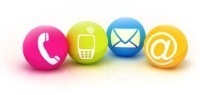